BÀI 5: TẬP GÕ BÀN PHÍM (Tiết 2)
(SGK Trang 23)
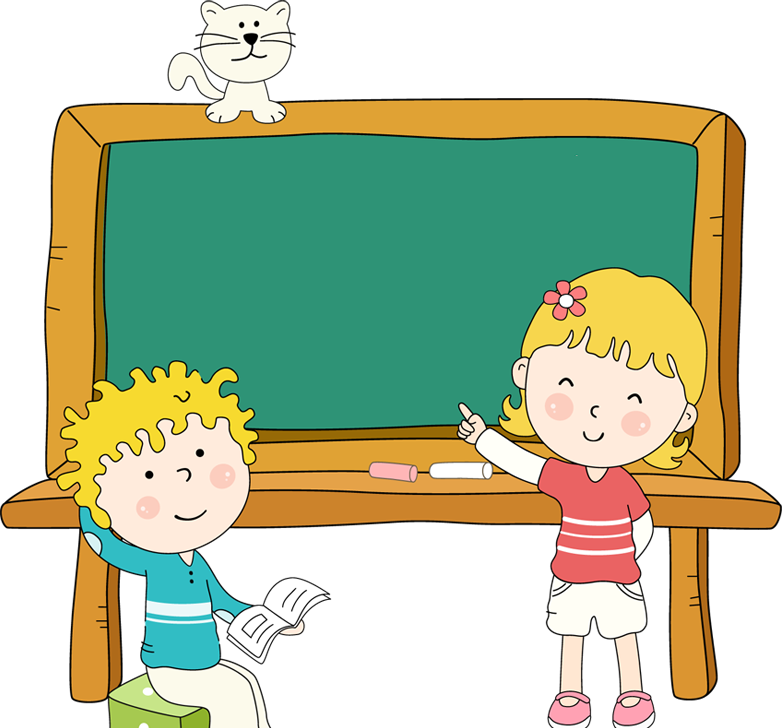 Quan sát hình, em hãy tìm ra quy tắc gõ hàng phím dưới theo màu sắc?
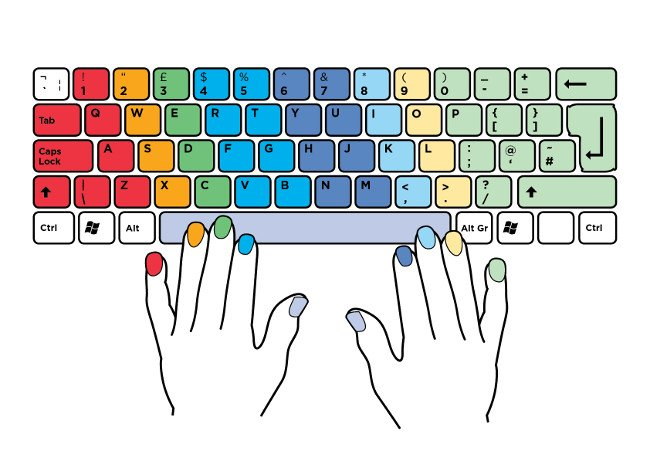 CÁCH GÕ HÀNG PHÍM DƯỚI
Đặt tay lên hàng phím cơ sở, đưa từng ngón tay xuống để gõ phím ở hàng dưới theo quy tắc ngón tay được tô màu nào thì gõ phím được tô màu tương ứng. Sau khi gõ xong 1 phím lại đưa ngón tay trở về phím xuất phát tương ứng ở hàng cơ sở.
LƯU Ý
Khi gõ hàng phím dưới, ngón tay trỏ sẽ đưa xuống để gõ các phím nào?
V
N
Ngón trỏ trái
Ngón trỏ phải
B
M
Điền các kí tự còn thiếu vào bảng dưới đây:
Caps Lock, Shift
Enter, Shift
Út
Út
1, Q, A, Z
Út
0, P, ; , /
Út
2, W, S, X
Áp Út
9, O, L, .
Áp út
Giữa
7, U, J, M
3, E, D, C
Trỏ
8, I, K, “,”
4, 5, R, T, F, G, V, B
Trỏ
Giữa
Phím cách
Ngón cái
6, Y, H, N
Trỏ
HOẠT ĐỘNG THỰC HÀNH
Tập gõ bàn phím với phần mềm KIRAN’S TYPING TUTOR
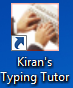 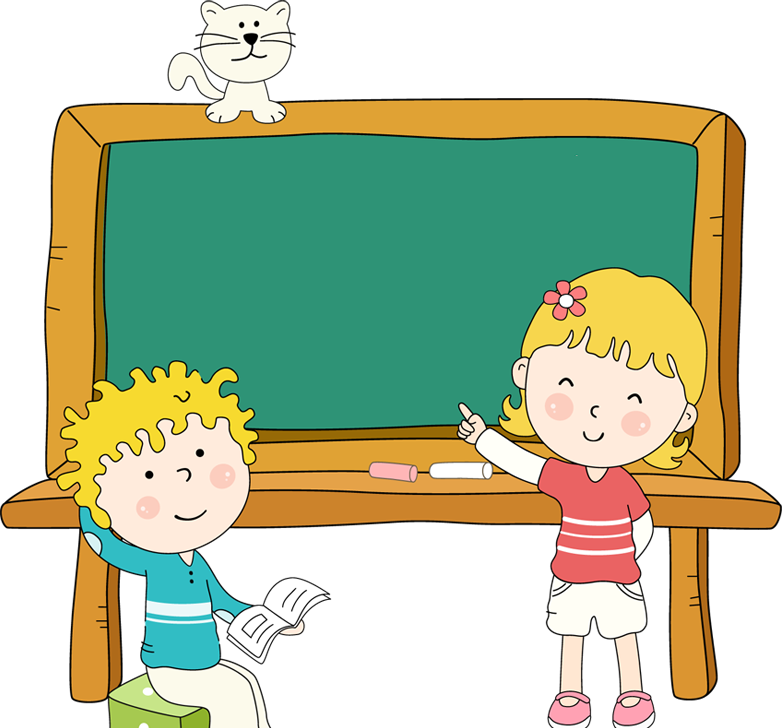 CỦNG CỐ
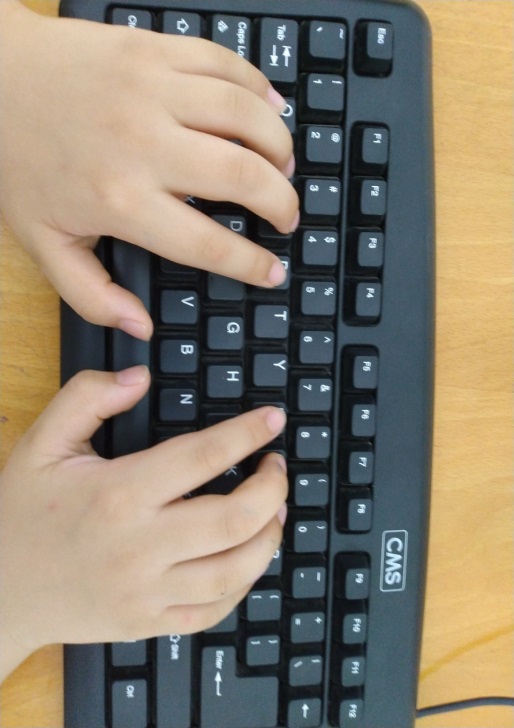 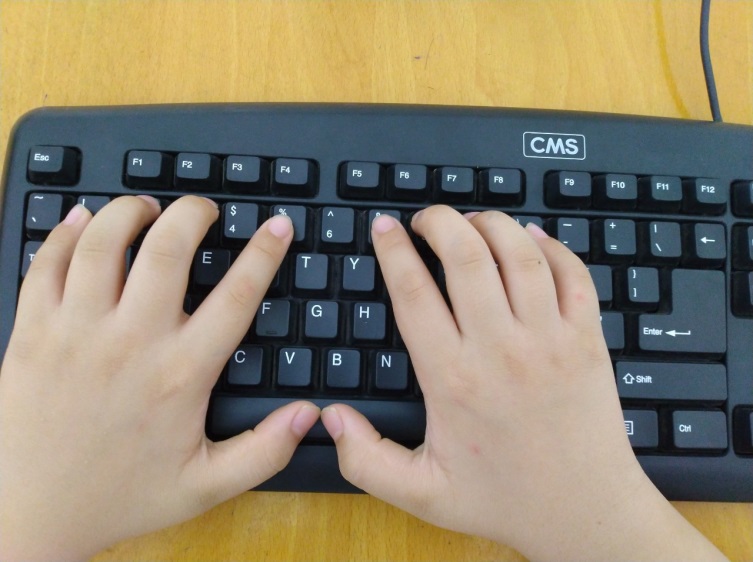 A
B
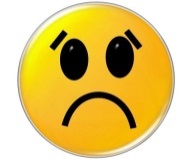 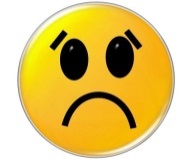 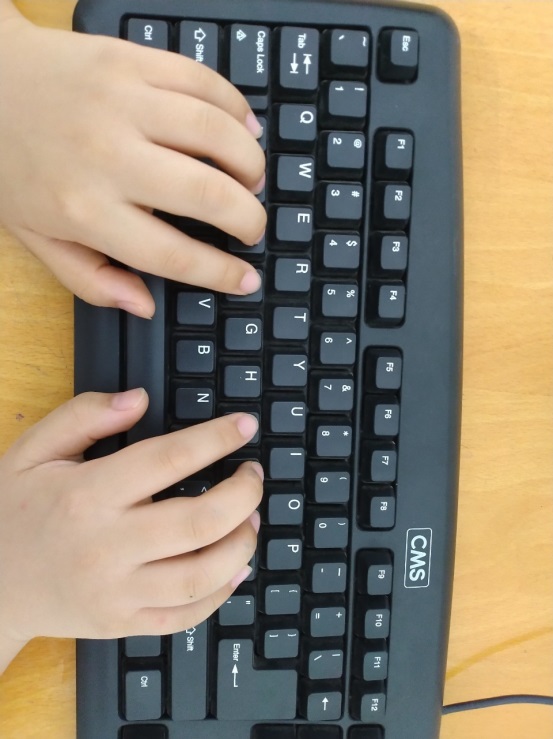 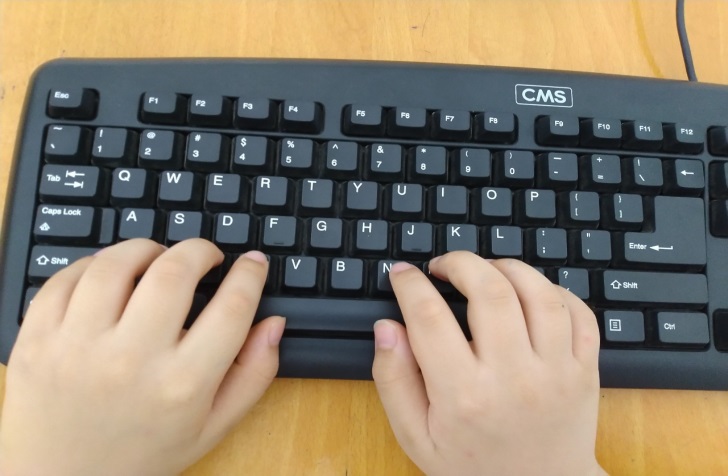 C
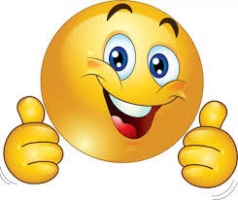 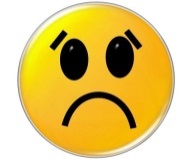 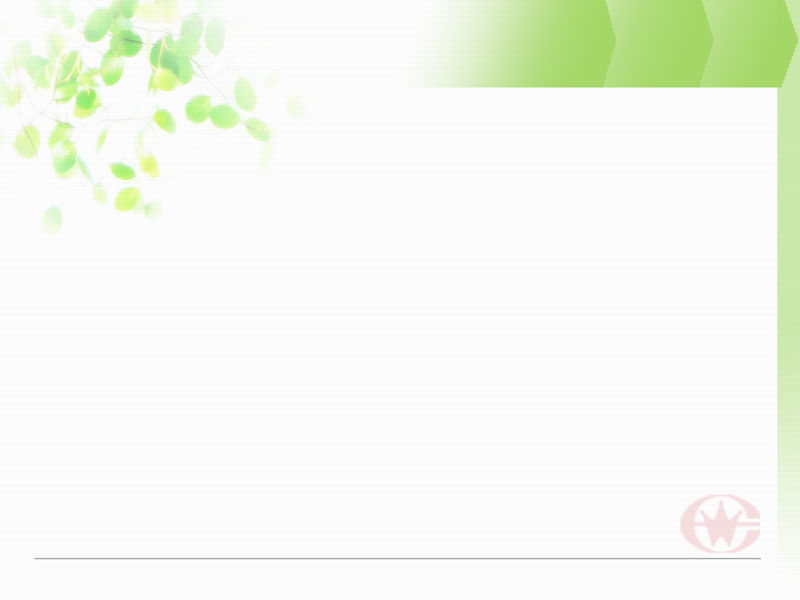 EM CẦN GHI NHỚ
Cách gõ các phím ở hàng dưới: Đặt tay lên hàng phím cơ sở, đưa từng ngón tay xuống để gõ phím ở hàng dưới theo quy tắc ngón tay được tô màu nào thì gõ phím được tô màu tương ứng. Sau khi gõ xong 1 phím lại đưa ngón tay trở về phím xuất phát tương ứng ở hàng cơ sở. 
Luôn gõ bàn phím bằng 10 ngón tay đúng cách.
Gõ bàn phím bằng 10 ngón tay sẽ giúp em gõ nhanh và chính xác hơn.
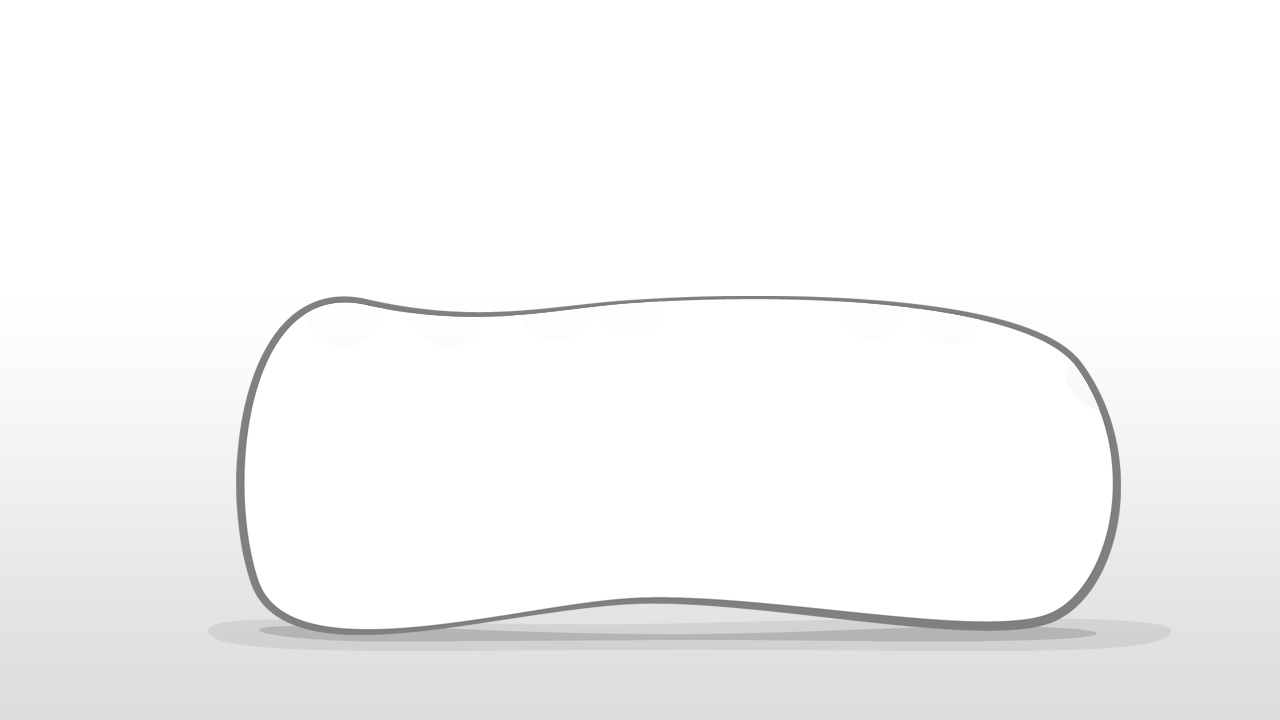 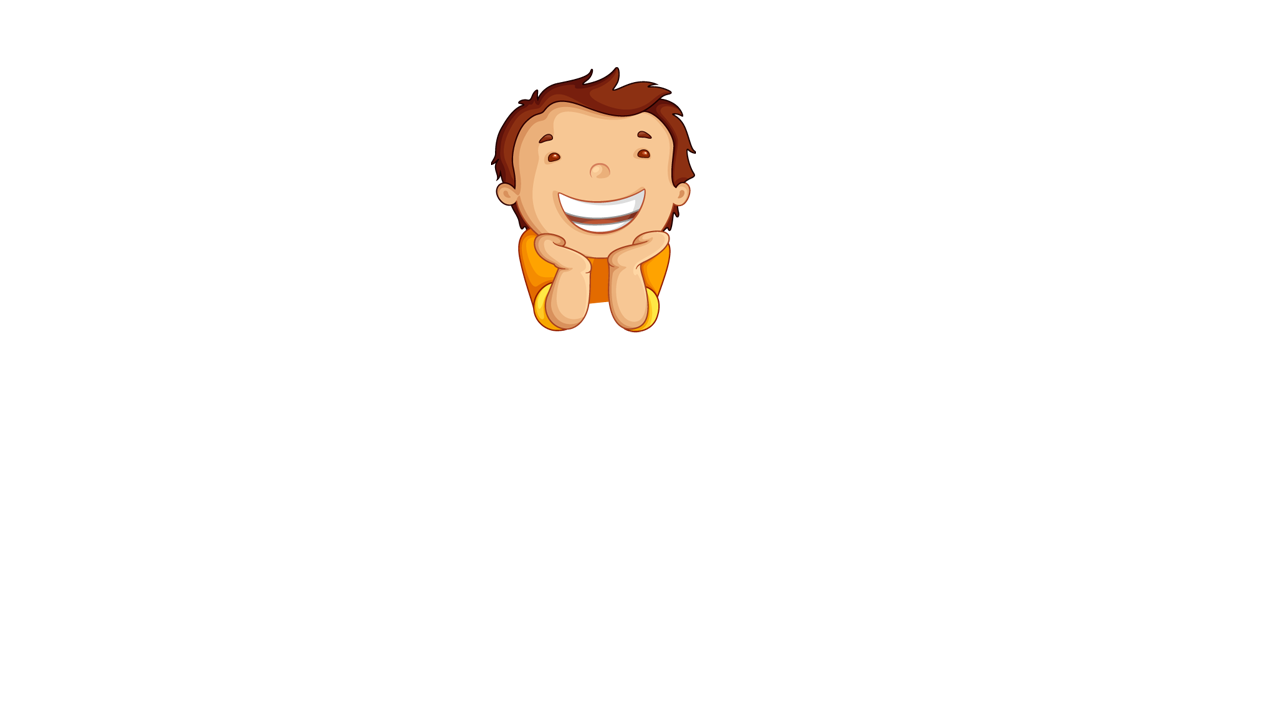 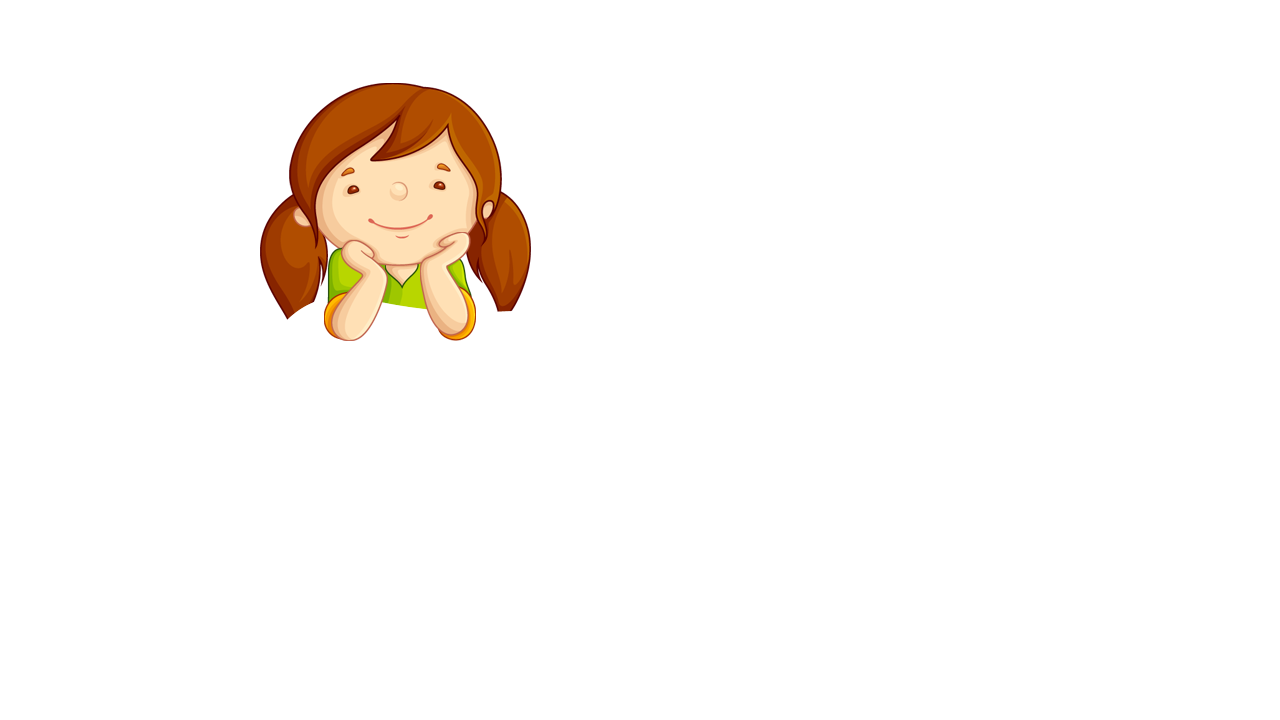 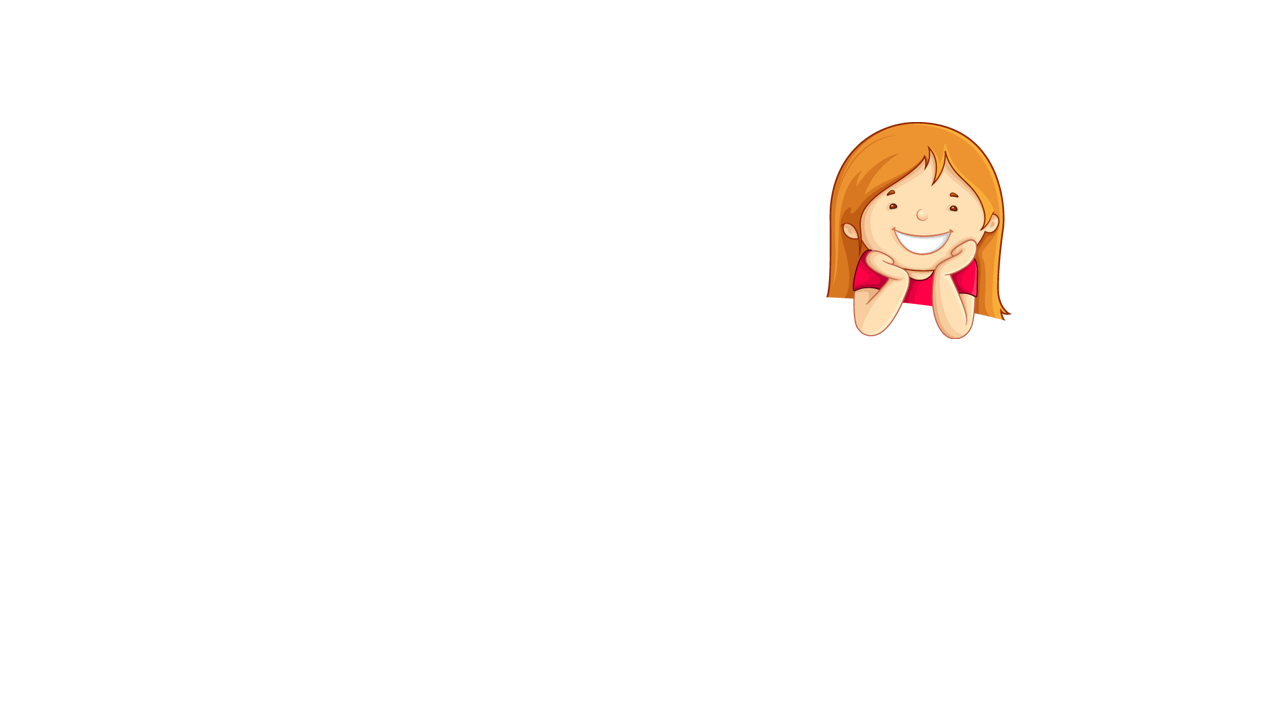 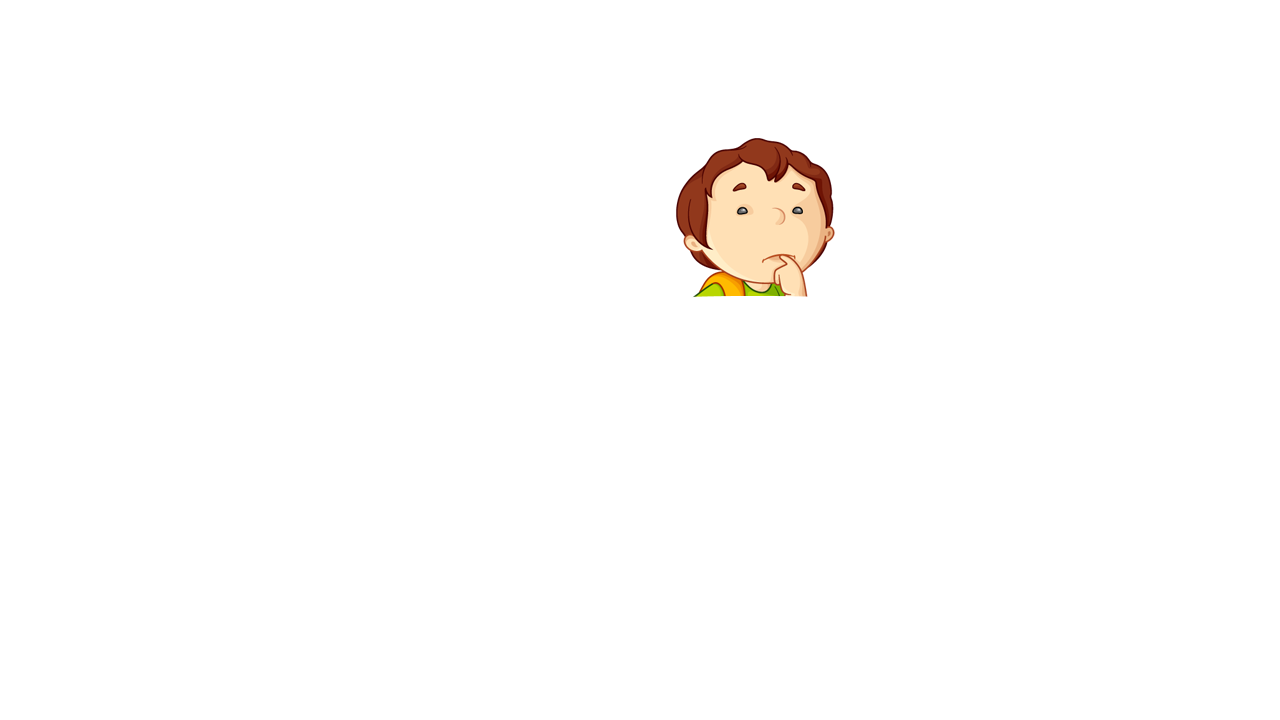 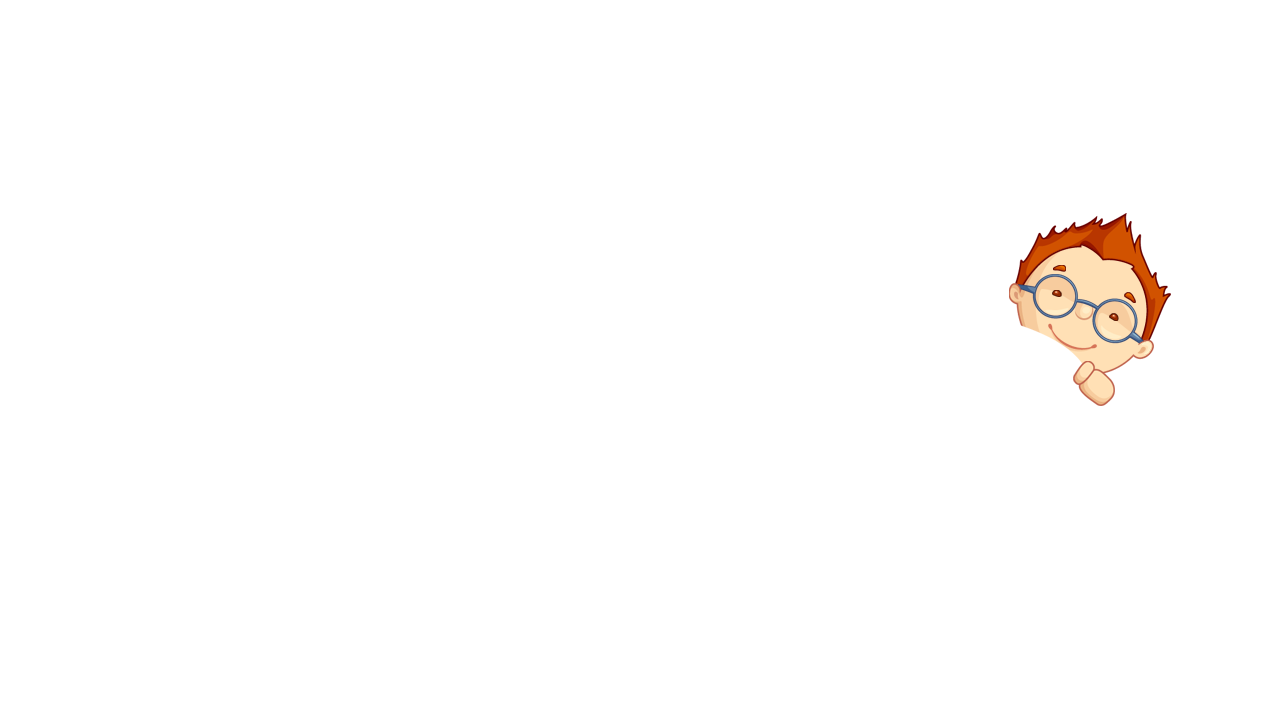 Cảm ơn các em
đã theo dõi bài học!
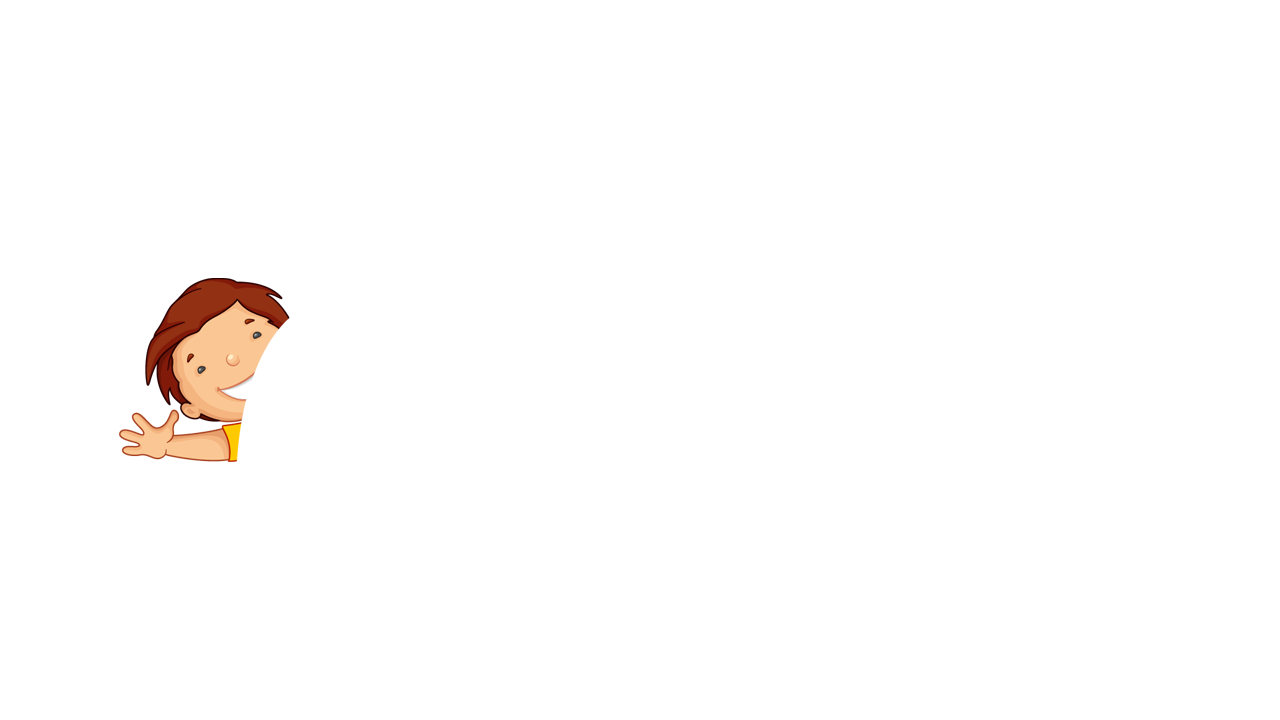